#1 – you need to know where you are going;
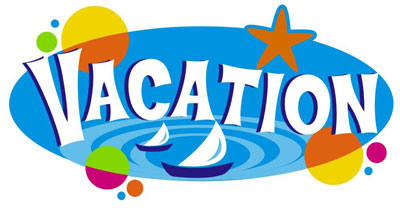 #2 – you need to know what to expect 
when you get there;
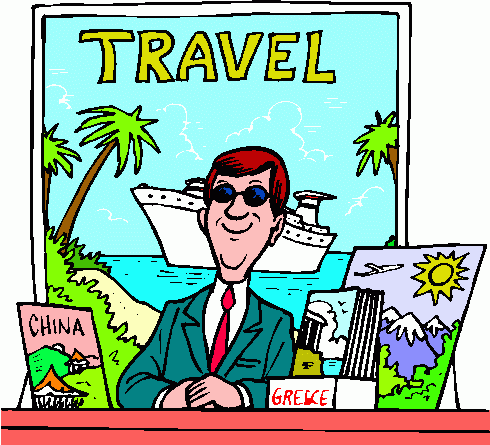 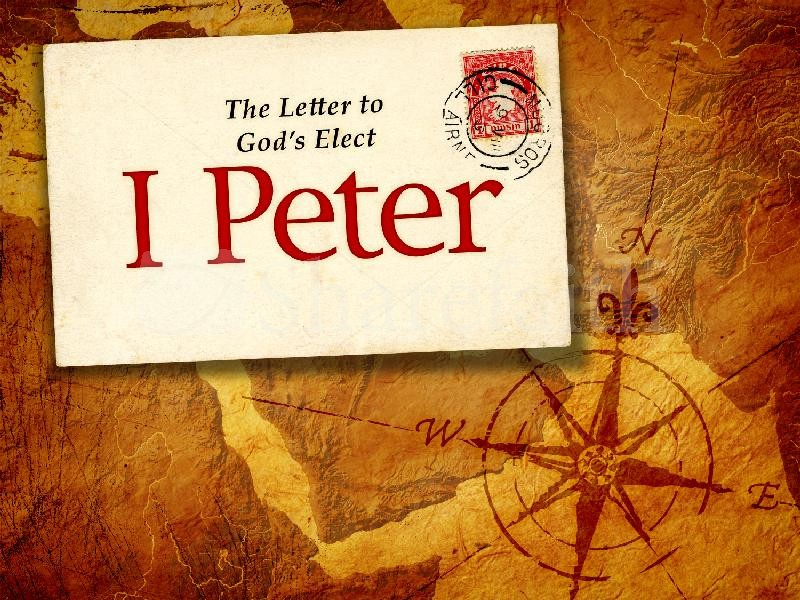 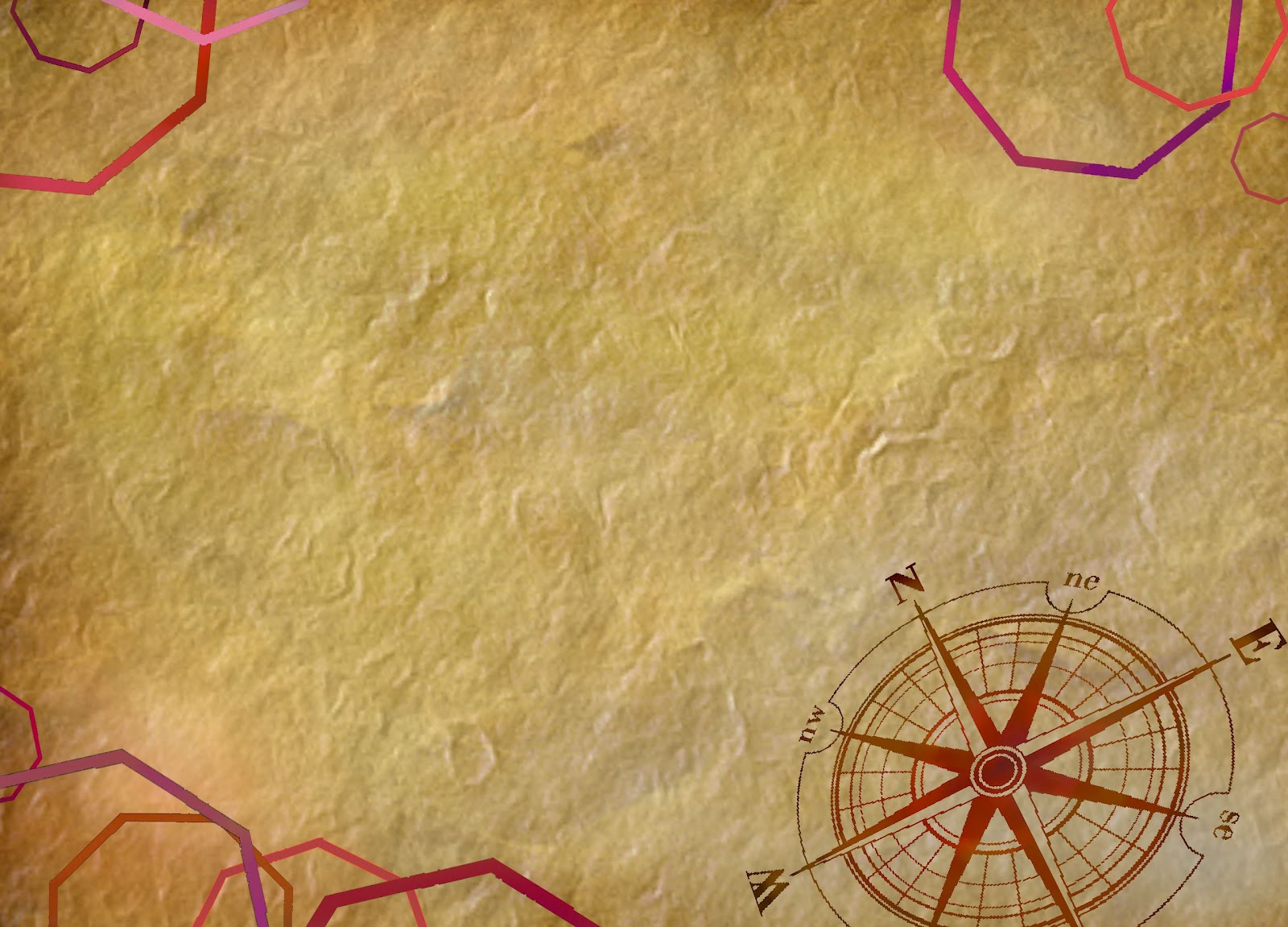 “elect exiles of the dispersion”

“sojourners of the dispersion”

“strangers scattered throughout”

“strangers in the world scattered 
throughout”

“aliens scattered throughout”
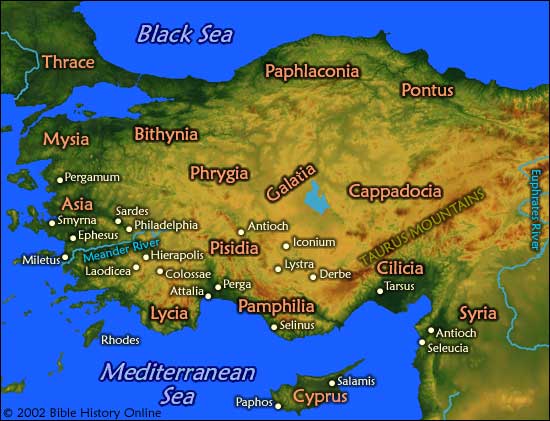 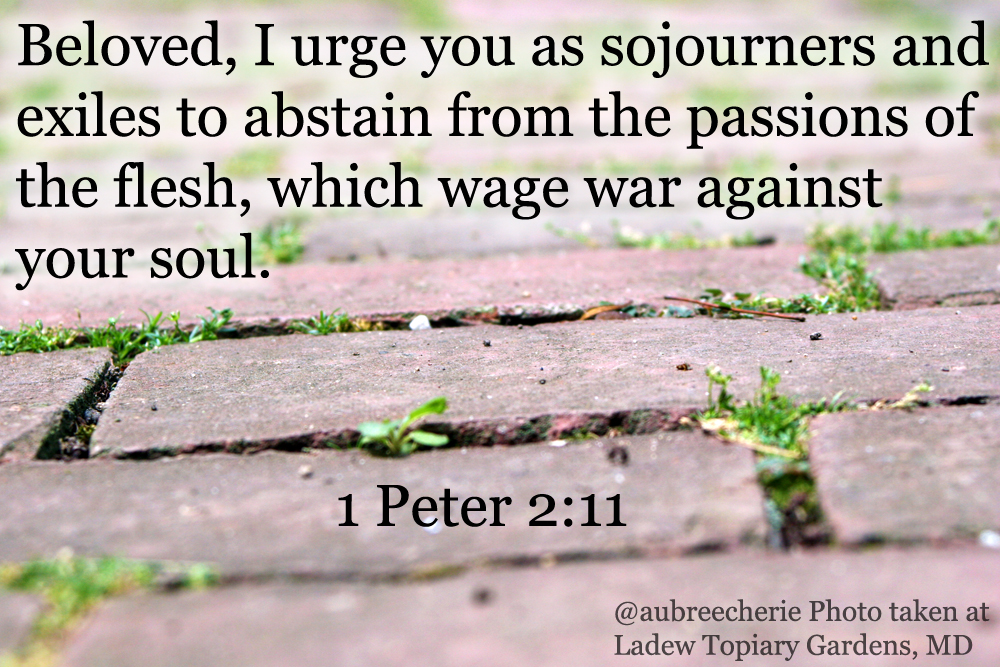 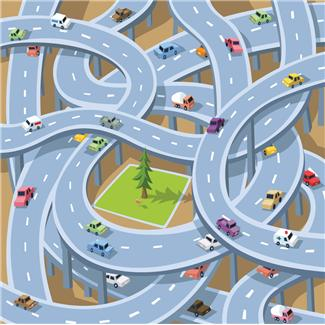 know where you are going; and
know what to expect when you get there
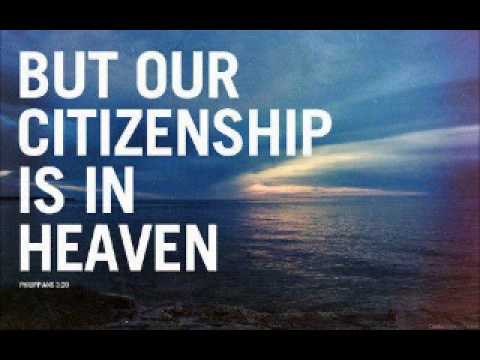 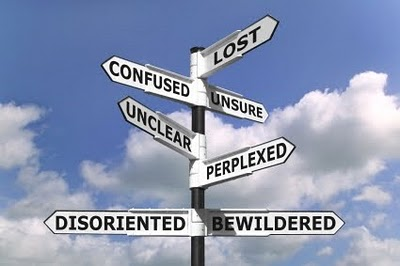 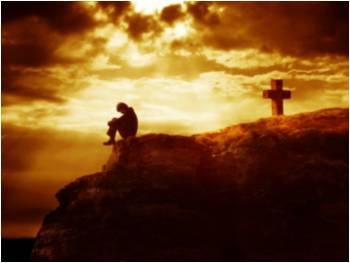 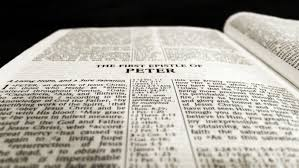 Peter, an apostle of Jesus Christ,
To those who are elect exiles of the Dispersion in Pontus, Galatia, Cappadocia, Asia, and Bithynia, according to the foreknowledge of God the Father, in the sanctification of the Spirit, for obedience to Jesus Christ and for sprinkling with his blood:
May grace and peace be multiplied to you.
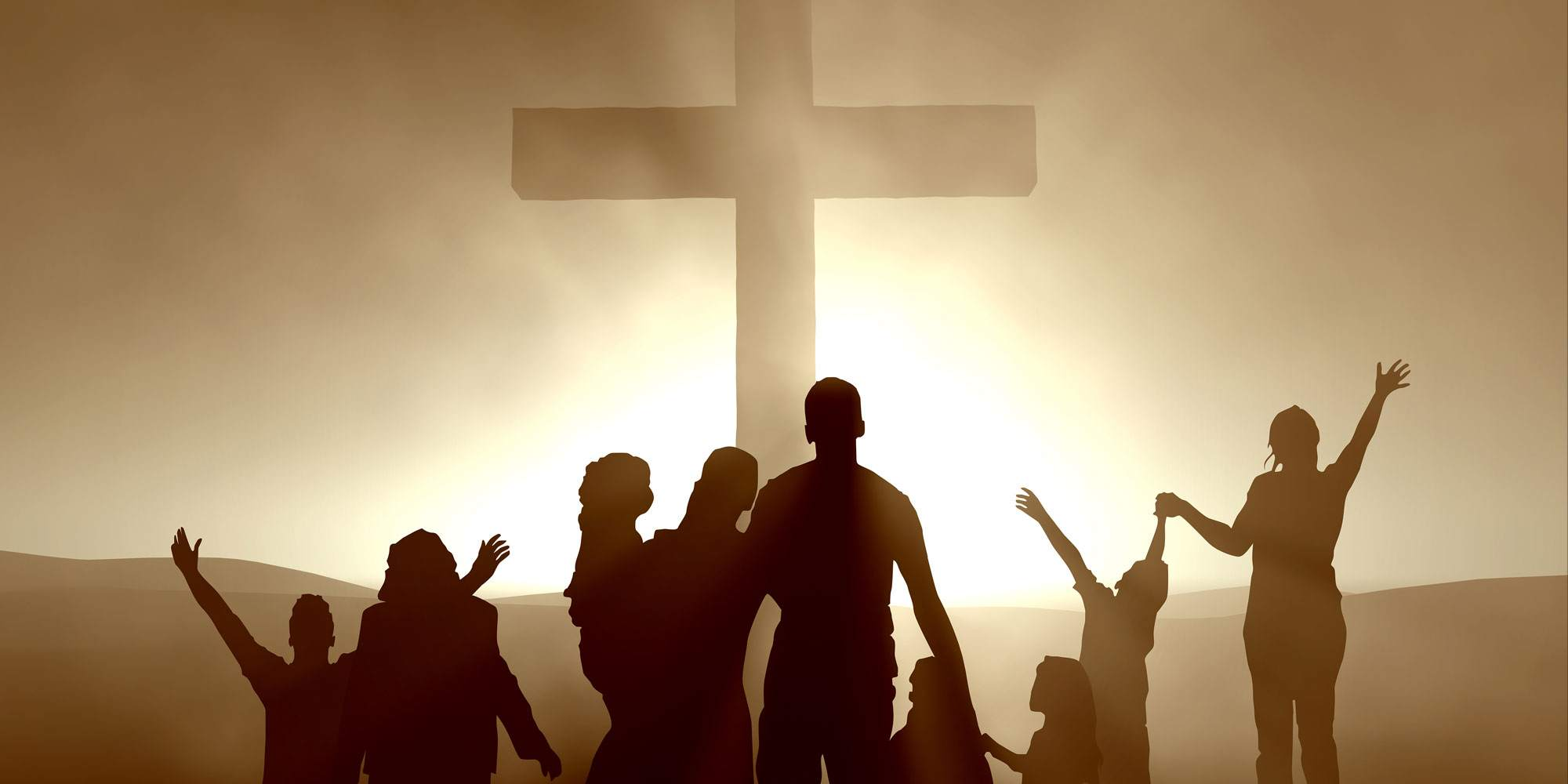 “chosen ones”
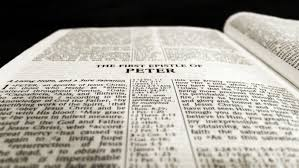 Peter, an apostle of Jesus Christ,
To those who are elect exiles of the Dispersion in Pontus, Galatia, Cappadocia, Asia, and Bithynia, according to the foreknowledge of God the Father, in the sanctification of the Spirit, for obedience to Jesus Christ and for sprinkling with his blood:
May grace and peace be multiplied to you.
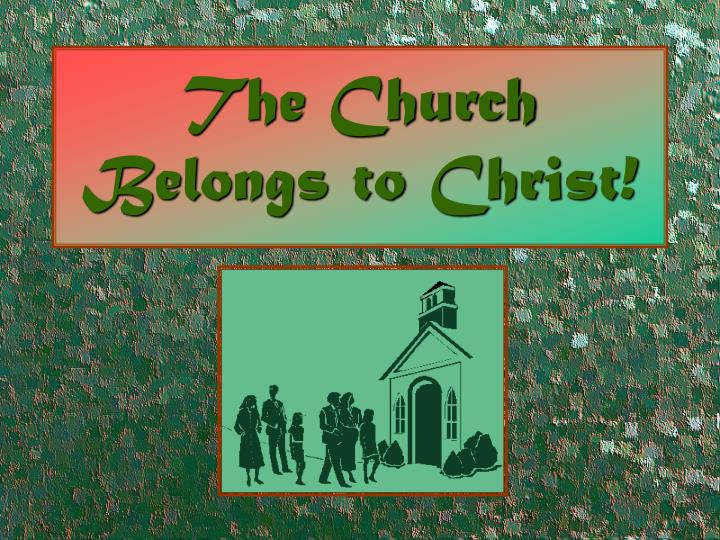 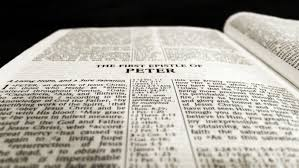 Peter, an apostle of Jesus Christ,
To those who are elect exiles of the Dispersion in Pontus, Galatia, Cappadocia, Asia, and Bithynia, according to the foreknowledge of God the Father, in the sanctification of the Spirit, for obedience to Jesus Christ and for sprinkling with his blood:
May grace and peace be multiplied to you.
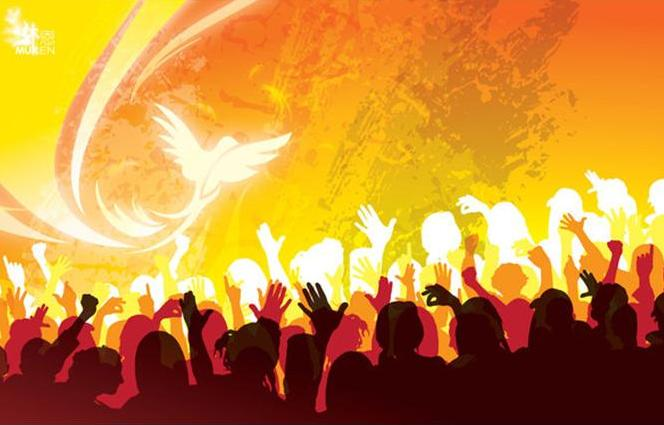 “being holy”
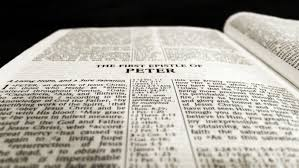 Peter, an apostle of Jesus Christ,
To those who are elect exiles of the Dispersion in Pontus, Galatia, Cappadocia, Asia, and Bithynia, according to the foreknowledge of God the Father, in the sanctification of the Spirit, for obedience to Jesus Christ and for sprinkling with his blood:
May grace and peace be multiplied to you.
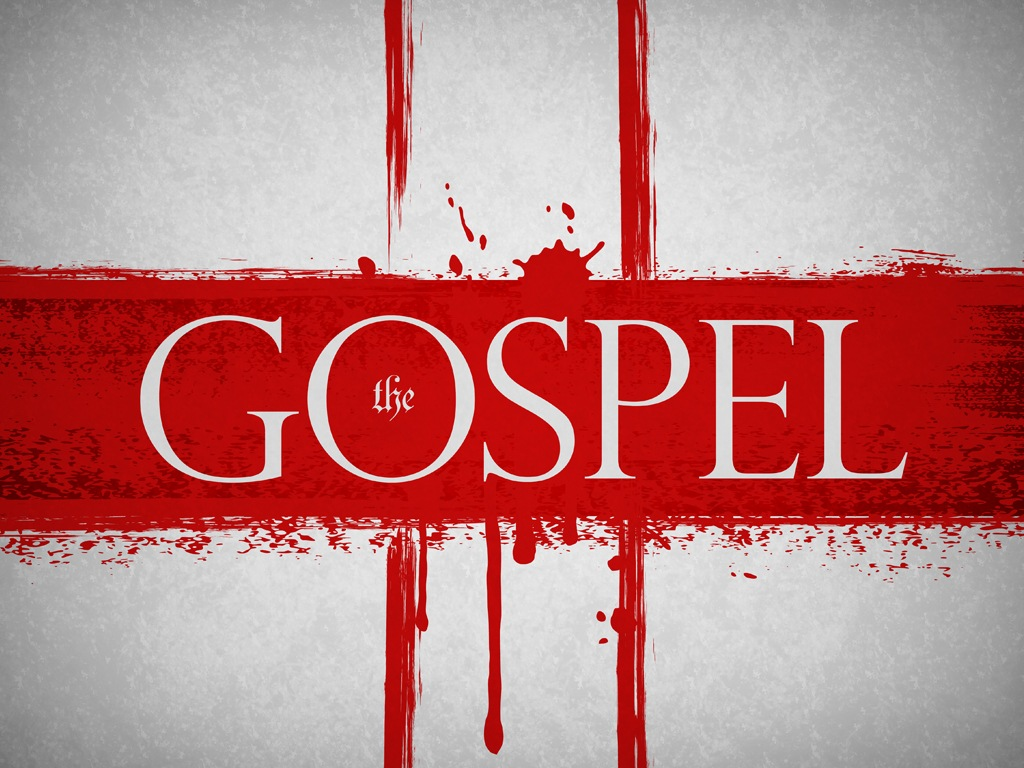 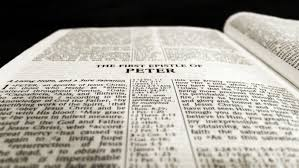 Peter, an apostle of Jesus Christ,
To those who are elect exiles of the Dispersion in Pontus, Galatia, Cappadocia, Asia, and Bithynia, according to the foreknowledge of God the Father, in the sanctification of the Spirit, for obedience to Jesus Christ and for sprinkling with his blood:
May grace and peace be multiplied to you.
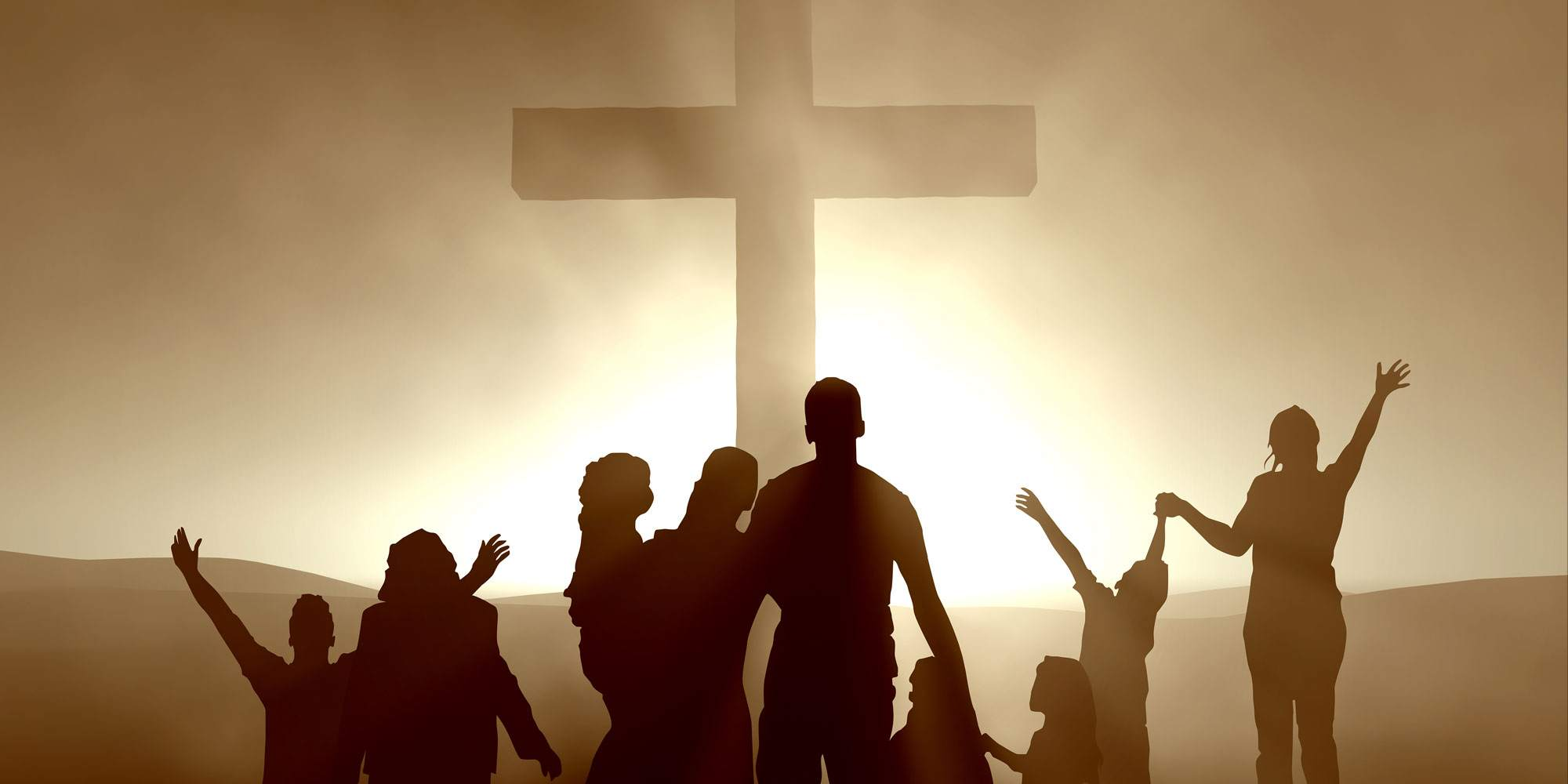 “The People of God”
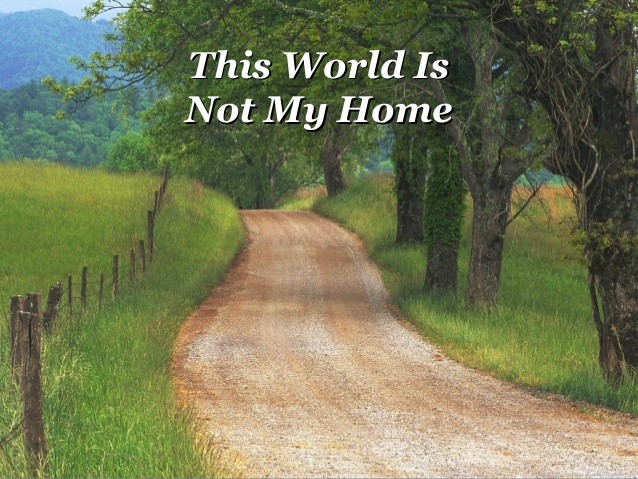 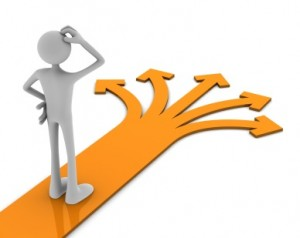 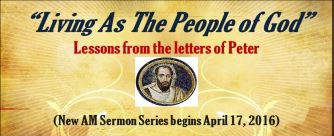